Hardware-Software Partitioning
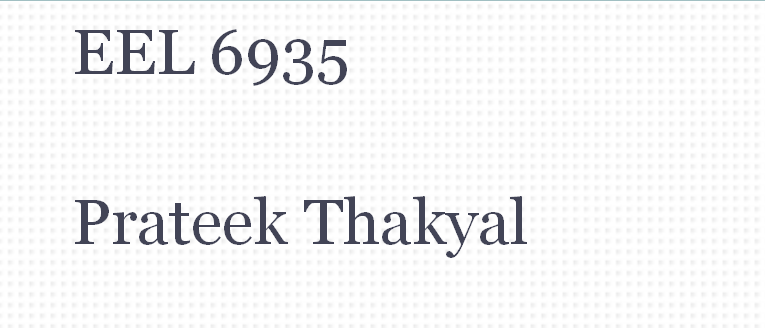 2
Hardware Software Definition
Definition: Given an application, hw/sw partitioning maps each region of the application onto 
either a hardware (custom circuits) 
or a software (microprocessors), 
but not both
A partition is a mapping of each region to either HW or SW
Mapping is done to meet certain Design Goals with Constraints
3
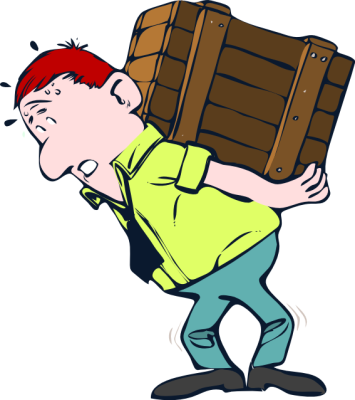 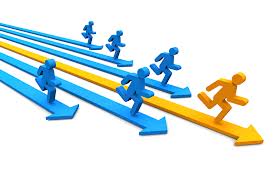 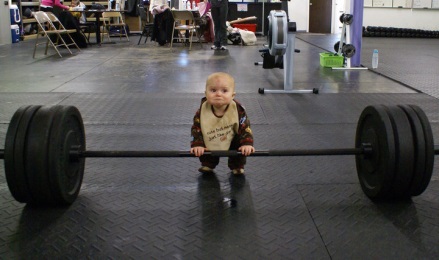 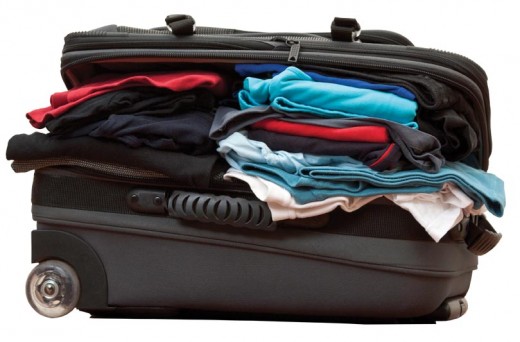 Performance
Power
Design Constraints & Goals
Space  Area
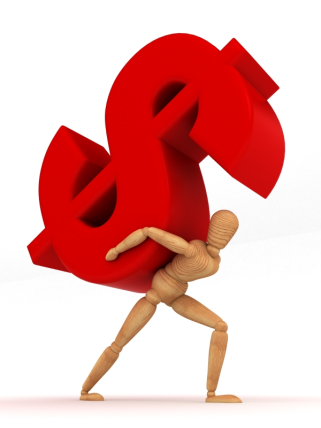 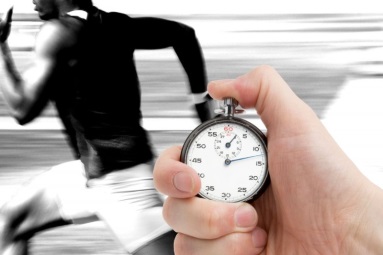 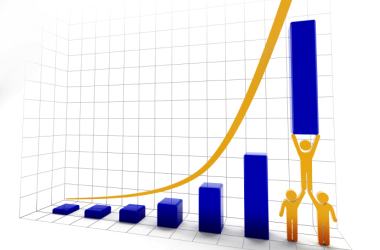 Schedule
Cost
Yield
4
You cannot get away with Everything !
5
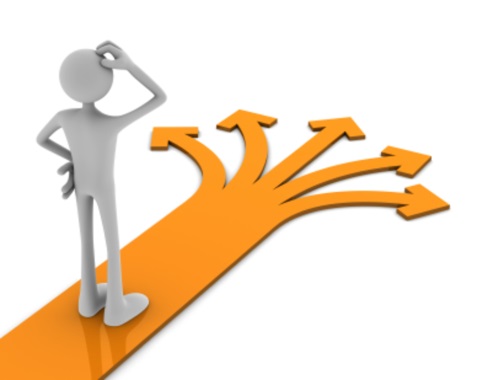 Challenges
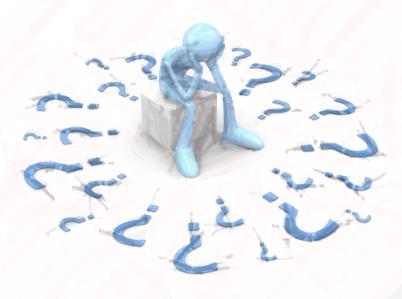 6
15s
15s
5s
25s
10s
12s
10s
5s
8s
5s
10s
Application with the Multiple Hardware Software Options
Process
FIR()
ACCUM()
SEARCH()
Hardware Implementation Options : Area and Execution Time
Sw Time: 50s
Sw Time: 20s
Sw Time: 30s
Consider all “middle” implementations
Use smallest implementations
Use fastest implementations
Possible Solutions:
15s
25s
Area Budget
10s
Best Partition
Performance:
5+30+20=55s
10+15+20=45s
25+15+10=50s
Acknowledgement:   Modified from G. Stitt’s slides in EEL5721
7
Mathematical Modeling to arrive at the Optimum H/W-S/W Partition
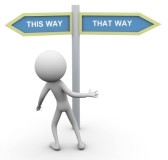 8
Granularity
Dynamic Hardware-Software Partitioning: A First Approach
Greg Stitt, Roman Lysecky, Frank Vahid, 
University of California, Riverside
DAC 2003, June 2-6,2003, Anaheim, California, USA
10
Dynamic Hardware-Software Partitioning
Dynamically 
identify and re-implement
critical software kernels, loops etc. to configurable fabric 
in order to achieve  better performance, lower energy or meet other design goals
11
EEL5935
Multiple Applications an Illustration
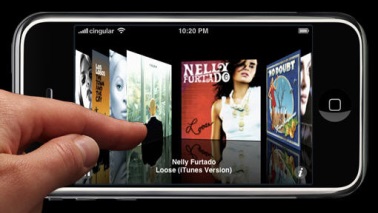 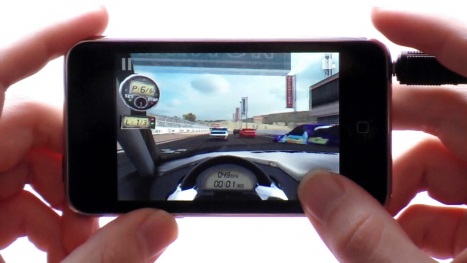 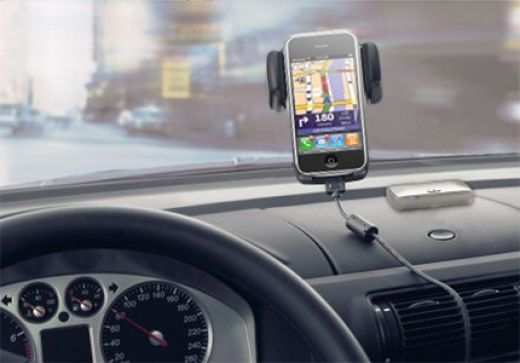 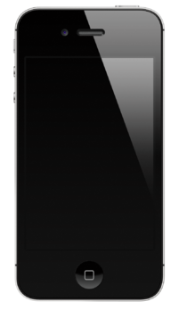 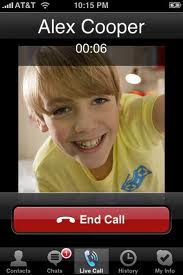 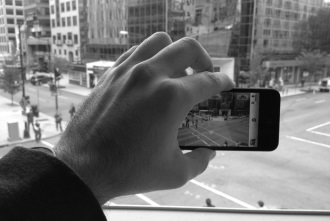 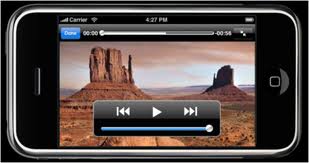 12
EEL5935
Application Usage Profile: An Illustration
Different users have different usage profiles
User
While designing a product usage profile needs to be assumed to give best user experience. However
Usage Profile (Application usage) may be User/code dependent
E.g. MP3, Camera, Video Playback, Call etc.
Usage profile may change over-time
Generic product assuming a certain profile
 is optimum for the “assumed” profile but sub-optimal in terms of area or performance for other usage profiles

Profiling in real time is key
usage profile may identify critical kernels
Critical components may be pushed to configurable area
To boost the performance and reduce energy
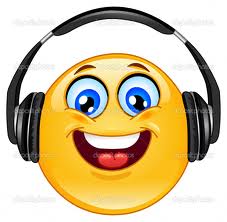 Mr. Jazz
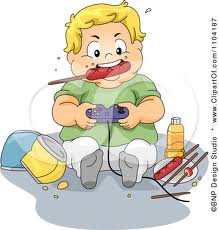 Mr. Luigi
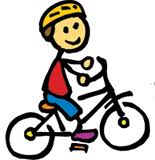 Mr. MTB
GPS
Calls
Games
Music
SMS
Data Access
13
Dynamic HW/SW Partitioner Requirements
Detect critical code regions
Decompile and synthesize them to hardware
Place and Route the Hardware onto on-chip configurable logic
Update binary to communicate with the logic
All of the above with on-chip implementable, very lean algorithms
Wait ! Did you say on-chip PnR ? You got to be kidding ! Right ?
14
Binary Level Partitioning and Advantage
Partitioning at the binary level
offline or online
Steps
identify critical code sections, high loop sections
Consider assembly code and object code as HW candidates
Push these to configurable hardware
Advantage
Works with any 
software compiler
High level language
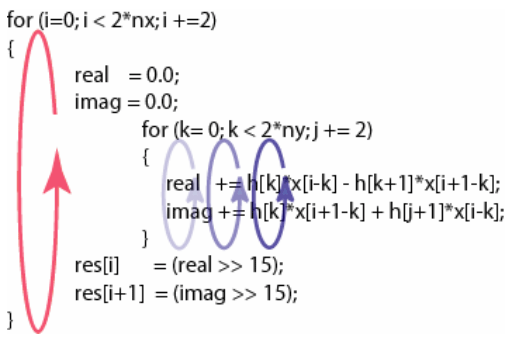 The Paper uses Binary Level partitioning approach.
Critical Loops identified and implemented in the Configurable logic
15
Why Binary Level Partitioning instead of higher level optimizations ?
Dynamic Partitioning
Needs to run on a small on-chip partitioning system
 Needs to be lean to be able to perform Place and Route etc. on-chip
Higher Level Partitioning Methodologies may be good for offline analysis, but very difficult to implement due to the compute constrain.
16
EEL5935
HW/SW Partitioning of Software Binary
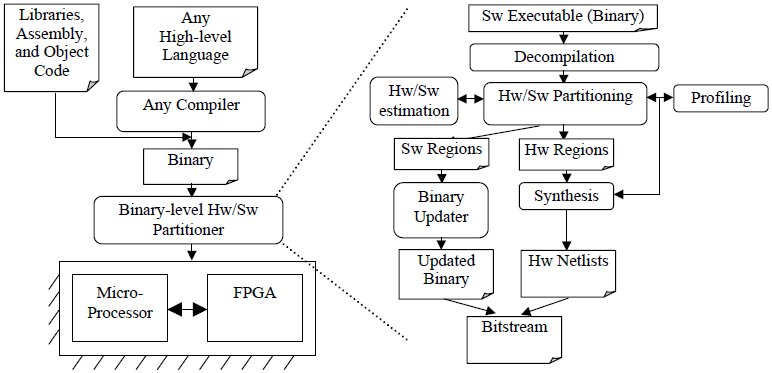 Acknowledgement: Figure taken from G. Stitt, F. Vahid HW/SW Partitioning of Software Binaries ICCAD Nov 2002
17
EEL5935
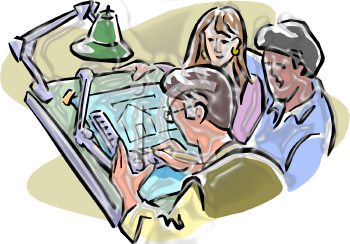 System Architecture (Top)
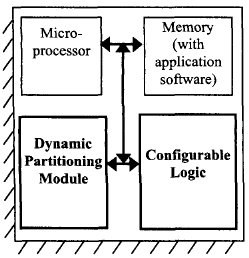 Microprocessor and Memory for normal Software application
1. Detects Most Frequently Executed Software region2. Re-implements (1) in the configurable logic
Architecture Based on Triscend A7 (60MHz)
On chip configurable module
18
EEL5935
System Architecture (Sub Blocks)
Detects Most Frequently executed application-software loops
Direct Memory Access
 Controller to access memory
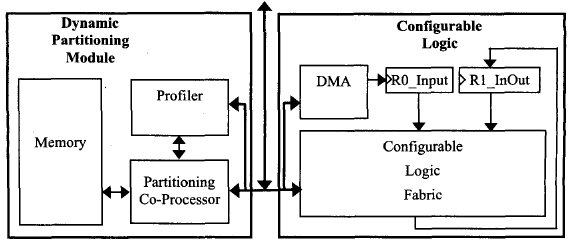 Output
32-bit i/p – o/p register
Decompiles and synthesized selected binary regions for HW implementation
Input
Partitioning Co-Processor Overhead:
Not much : Very Lean compared to Main Processor 
Platform with multiple Main Processors may share single Partitioning co-processor, reducing the overhead further
19
Simplified Configurable Logic Fabric
Simplified Fabric to just support inner loop implementation designed
Mapping, placing and routing a design to a general configurable logic fabric is time consuming
20
Architecture Limitations
No sequential Logic support in the Configurable logic (in the platform chosen)
Constraint:
Loops to be implemented must have single cycle implementable body
Number of loop iterations must be determined before the loop executes, in order to specify the DMA block size request.
Number of iterations may be determined :
Statically in case of constant bounds
Dynamically  requires extra instructions to configure the size of the DMA block request  before HW execution starts



United States Patent 5,440,245 : Galbraith , et al. August 8, 1995 Logic module with configurable combinational and sequential blocks
21
EEL5935
CLF Architecture
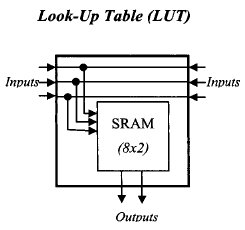 Either side connect-ability
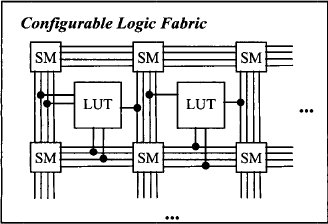 (only at bottom)
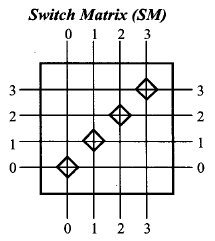 4 channel:
Given Channel to Given Channel
22
EEL5935
Tool Flow : Loop Profiler
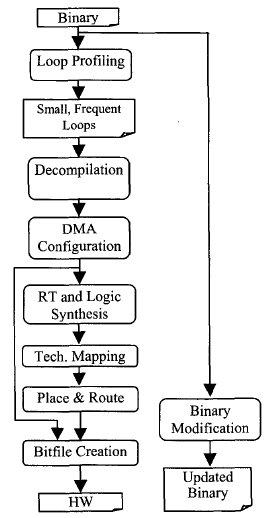 Detects critical SW regions that should be implemented in HW
Is Non intrusive
Monitors instruction addresses on the memory bus
Increments branch frequency in the cache for a given backward branch
Small cache with a dozen entries
Need to save area and power
Reference: Ann Gordon-Ross et. al  Frequent Loop Detection Using Efficient Nonintrusive On-Chip Hardware 
                     IEEE TRANSACTIONS ON COMPUTERS, VOL. 54, NO. 10, OCTOBER 2005
23
Decompilation
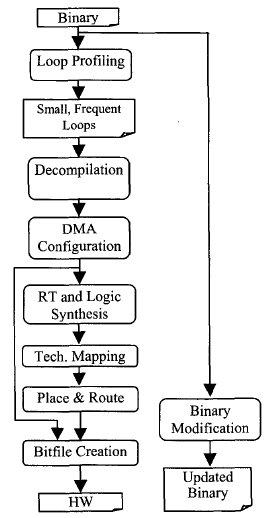 Converts Software loops into higher level abstraction more suitable for synthesis
Step 1 : Converts each assembly instruction to register transfer
Step 2: Using Register Transfers Builds:
CFG (Control Flow Graph) for software region
DFG(Data Flow Graph) by parsing the Register transfers
Step 3: Applies compiler optimizations to remove overhead due to assembly code and instruction set
24
DMA Configuration Tool
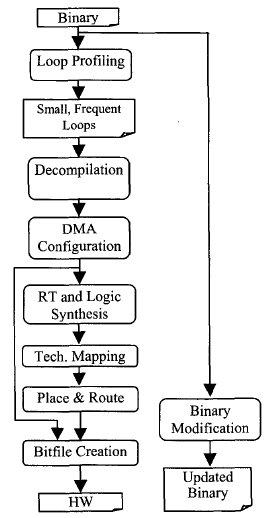 Function: Maps the memory access of the decompiled loop onto the DMA Architecture
Involves detection of
Reads/ writes
Increment and decrement address updates
Single and block request modes
Remove following from Decompiled loop
Loop counters and exit conditions
Address calculations: As only sequential locations accessed
DMA functioning:
DMA transfers data needed before the loop starts
After HW initialization, HW starts a block request that fetches 1 memory location per cycle in case of a read or write
25
Register Transfer Synthesis
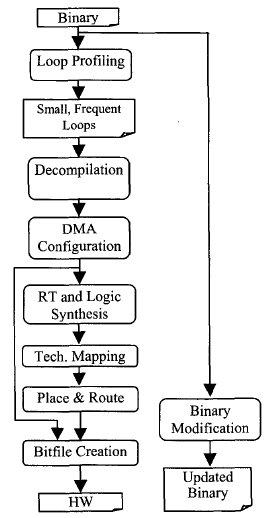 Converts each o/p bit into Boolean expression
By traversing the dataflow graphs of the software region
Limitation:
Single cycle executable loop-bodies only
Multi cycle would need behavioral synthesis to schedule loop operations
26
Logic Synthesis  Tech Mapping  P&R
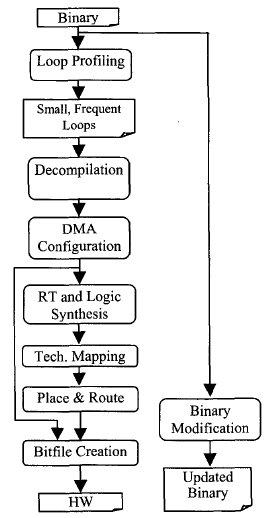 Converts Boolean equations into a netlist
Boolean equations transformed into DAG (directed acyclic Graph) of the Boolean Logic network
Internal Nodes of DAG correspond to simple logic gates (AND/OR/INV, XOR)
Logic minimization
Light weight suited for on-chip execution
Applied at each node starting with the input nodes, while traversing through the network
Uses single expand phase to achieve good optimization
Tech Mapping
Traverses DAG starting from output nodes
Combines nodes that may create 3 i/p 1 o/p LUT
Further combine nodes (where possible ) to form 3 i/p 2 o/p LUTs
27
LUT Placement Steps
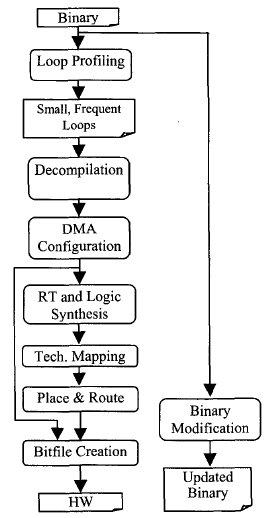 Step 1: Determine relative placement of LUTs to one another
by determining the critical path, and placing it on a horizontal row
Step 2 : For remaining non-placed nodes place as per dependency (i/p or o/p) w.r.t. placed
Place  above for inputs to Placed nodes
Place below for outputs from Placed nodes
Step 3: Place in the Configurable Logic
28
Routing
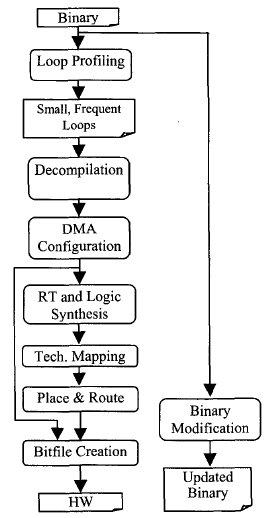 Simple Greedy algorithm
Routes wires in most direct fashion
Route the wires between input nodes and LUTs
Route wires from LUTs to outputs
Route wires connecting LUTs together
Routing decisions at Switch Matrices for within conifugrable logic fabric
29
Bitfile Creation
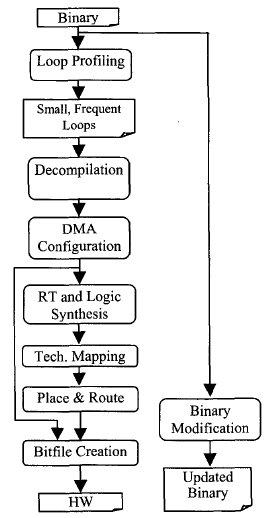 Combines 
the Placed and routed hardware description with the DMA configuration information into a single bit file
Bitfile can be used to initialize the configurable logic
30
Bitfile modification
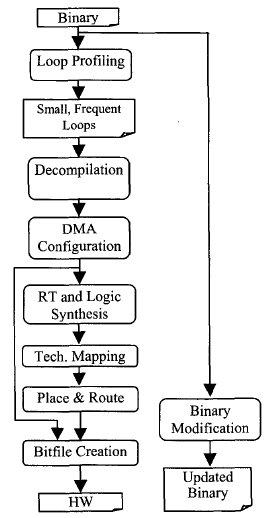 Update software binaries to utilize HW for loops
Replace original software instruction for loop to a jump to HW initializing code
Initializing code sends HW enable signal through Memory mapped register
Code followed up with microprocessor power down trigger
Upon finishing HW asserts completion signal causing a software interrupt
Software interrupt wakes the microprocessor
Jump instruction at the end of the hardware initialization code to the end of the original software loop
[Speaker Notes: Draw cartoon for Second]
31
EEL5935
Tool : Performance and Area overhead
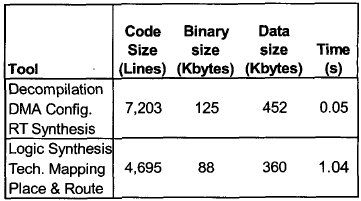 Typical tools for De-compilation, synthesis, and Place and Route need huge LSF machines
Designed tool very light weight and geared towards partitioning co-processor
Data Size: Memory required for the tool execution
Time : Execution time of each tool considering 60MHz clock and 1.5 cycle/Instruction
32
Results
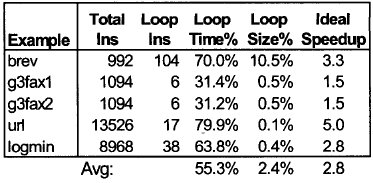 Definitions:
Loop Time Perc: Percentage of total software time, spent in the implemented loops

Loop Size Perc: Percentage of the total instructions that the loop required

Ideal Speedup:  Speedup assuming HW implemented loops are executing in Zero time.

Sw Loop Time: Time required by the loop if completely in software

HW Loop Time: Time when loop implemented in HW
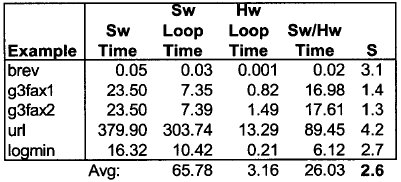 [Speaker Notes: Where is the partitioning time ?

Partitioning is a one time even and would not be done often. Thus the partitioning time may not be considered]
33
Conclusion
Dynamic HW/SW Partitioning offers advantages over traditional approach:
Transparent i.e. Benefits of partitioning even with regular software flows
Can adapt as per actual usage profile
Upto 2.6 average speedup
34
Areas of Improvement of Future Work
Power required by the partitioning module and the HW running specified as 10-20% of total power
Power data for individual modules not presented
Realistic loops have sequential logic and may not be always single cycle
Extend implementation on sequential logic  compatible CLF
Extend to include mutli cycle loops
Applications seem too biased especially “url”, with 80% loop time with just 0.1% loop area overhead
Place and  Route, synthesis would have been difficult to do on single partitioning chip:
Today as on 2013 it should be possible to interface the modules with the cloud computing. I would rather have a complex algorithm run to get best suited partition profile, on a cloud network than to try small tricks with the lean co-processors
This would be application dependent
A Study of the Speedups and Competitiveness of FPGA Soft Processor Cores using Dynamic Hardware/Software Partitioning
Roman Lysecky, Frank Vahid, 
University of California, Riverside
Design, Automation and Test in Europe Conference and Exhibition (DATE’05)
36
Motivation (1/2)
Hard-Processor
Pros: Performance
Cons: Flexibility
Soft-processors
Pros: Flexibility
Cons: Degraded Performance and Energy Consumption
Can we leverage benefits of both using Warp Processing ?
37
Motivation (2/2)
Warp Processing : Technique for
 optimizing a software application 
by dynamically and transparently re-implementing “critical software kernels” as custom circuits in on-chip configurable logic

Study MicroBlaze based Warp processing System to
Eliminate the performance and energy overhead of a soft-processor compared to a hard-processor
38
FPGA single-chip Systems: Hard-core Vs Soft-core
Hard-core
Excellent Packaging  and communication with the FPGA
Lower Power and Higher Performance than Soft-core
E.g. : Triscend, Atmel, Altera’s Excalibur, Virtex* with PowerPCs
Soft-core
Lower Part cost
Extreme Flexibility during design process
Adding custom instructions or including/ excluding particular data-path coprocessors
Quickly integrate the processor within a FPGA
Varying number of processors as per need
E.g. NIOS, NIOS II …, Picoblaze, Microblaze
Use Hardware / Software Partitioning Techniques to alleviate Power and Performance overhead of Soft Processors
39
MicroBlaze Soft Processor Core
Specify system Architecture and configure  MicroBlaze
Xilinx Platform Studio Tools
Synthesizes 
design
Bitstream
Software Libraries
MicroBlaze – 32bit softcore by Xilinx
LMB – Local Memory Bus
BRAM – Block RAM : User Defined Size
OPB – On-Chip Peripheral Bus
Compile
Application
Final
System
Bitstream
40
Key features of MicroBlaze
User Configurable options
Tailor processor’s functionality as per the design need
Configurable Instructions and data caches
Incorporate additional hardware:
Hardware multiplier ( mul instructions)
Hardware Divider ( div instructions )
Barrel Shifter (bs and bsi instructions)
Hardware bit manipulations and absolute plus
41
Peripheral Hardware available @ Present
Xilinx LogiCORE IP Floating-Point Operator v5.0 (Mar ‘11)

Available for 
Kintex™-7, Virtex®-7, Virtex-6,Virtex-5, Virtex-4, Spartan®-6, Spartan-3/XA,Spartan-3E/XA, Spartan-3A/AN/3A DSP/XA FPGAs
Supported operators:
multiply
add/subtract
divide
square-root
comparison
conversion from floating-point to fixed-point
conversion from fixed-point to floating-point
conversion between floating-point types
 Parameterized fraction and exponent word lengths
42
Applications analyzed
brev (Powerstone benchmark suite)
Critical kernel performs bit reversal heavily relying on shift operations
Software only Implementation (without mul or barrel shift)
N-bit shift by using n-successive add operations 
Configurable Hardware implementation
2.1X speed up
“matmul”
Critical Region : Matrix multiplication
Hardware Multiplier provides 1.3X speedup
43
MicroBlaze-based Warp Processor
Implement critical Kernels in WCLA as cutom HW
Identify Critical Kernels in execution time
WCLA – Warp Configurable Logic Architecture
44
Warp Configerable Logic Architecture  for Dynamic HW/ SW Partitioning
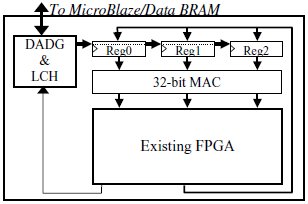 DADG: Data Address Generator
 Used for any memory accesses to/for Configurable logic
LCH: Loop Control Hardware
Handles loops and controls executions
Reg 0, Reg 1 Reg 2:
i/p to CLF /or MAC (as per mapping)
Outputs from the configurable logic stored in Registers
45
MicroBlaze Multi-processor warp processing system
Mutliple Soft-cores may be incorporated within a single FPGA
Limited only by the FPGA Size
Multi-processor Warp Processing system may share a common DPM and WLCA and HW/SW partitioning may be done in round robin manner
No Overhead due to additional DPMs
Partitioning tools may be implemented as software tasks running in one of the cores
46
Experimental Setup
Execution Time and Power studied
Embedded systems applications chosen from Powerstone and EEMBC benchmark suites studies
MicroBlaze processor core implemented on Spartan3 FPGA
Barrel Shifter and Multiplier configured in Hardware
Note: MicroBlaze max frequency 85MHz; However FPGA circuits may run upto 250MHz
47
Profiling Simulation
Soft App 2
Soft App 1
Soft App n
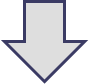 Xilinx Microprocessor Debug Engine
MicroBlaze
Inst Trace 1
Inst Trace n
Inst Trace 2
Simulate On-chip Profiler Behavior
Critical Region
48
Energy Equations
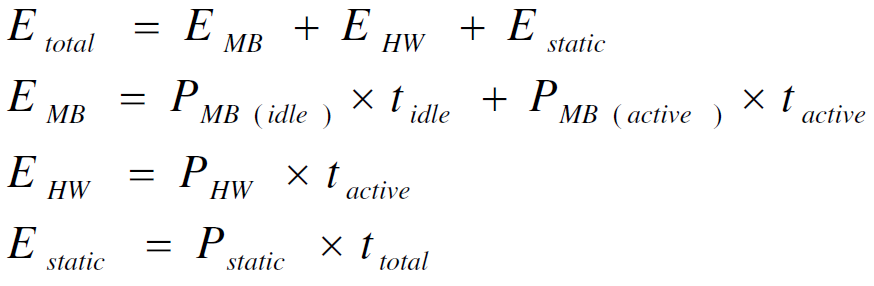 49
Performance / Power Simulation
MicroBlaze and system Component
(excluding WCLA)
Execution Traces of critical regions
Critical Regions
Execute HW Circuits (VHDL model for WCLA) for each partitioned Critical Region
Xilinx XPower
VHDL
Synopsys Design Compiler
UMC 0.18um 
Library
Dynamic Power
Static Power
Determine  final application performance
Synthesis
Configurable HW Power
MicroBlaze Power
50
Results
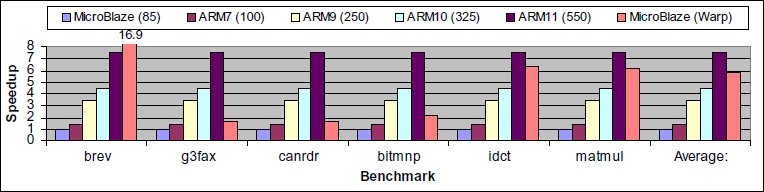 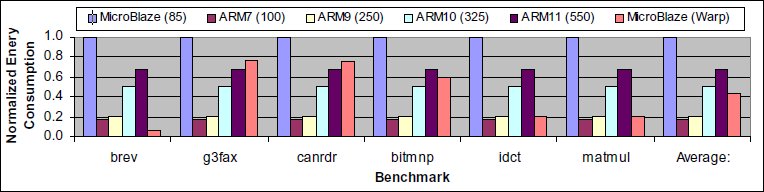 ARM execution determined using Simple Scalar
51
Conclusion
Warp processors (with soft-core), by pushing critical software kernels to the CFG can provide
Flexibility of the Soft-core
Due to soft-core implementation
Competitiveness of a Hard-core processors (as ARM)
Performance of the order of the Hard-core
By leveraging special Configured HW
5.8X (average) improvement (with MicroBlaze)
Eliminates Energy Overhead
By faster execution due to dedicated hardware and trimming down the soft-processor to perfectly fit design needs
Average Energy reduction ~ 57%
Opened Avenues for Soft-core processors which would not have been feasible previously due to energy/performance
52
Areas of Improvement & Future Work
Real processing systems do not just do a execute just a single  application at a time
For realistic data, multiple applications should be run simultaneously
Explore Parallel Processing architecture further
Power Estimation Data
Estimation is good
It would be good to see real data as well
Online Profiler has a dozen entries
Number of entries should be configurable to avoid local maxima
Instead of simplified configurable logic fabric, how about using underlying FPGA physical fabric
Algorithm to come up with re-partitioning time interval should be worked up
Questions
54
EEL5935
Design Goals
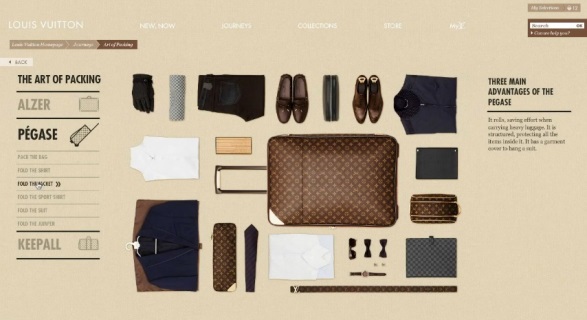 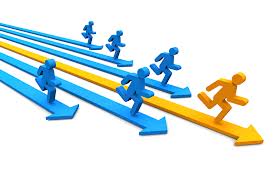 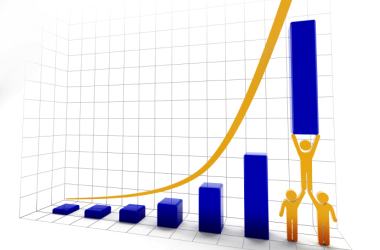 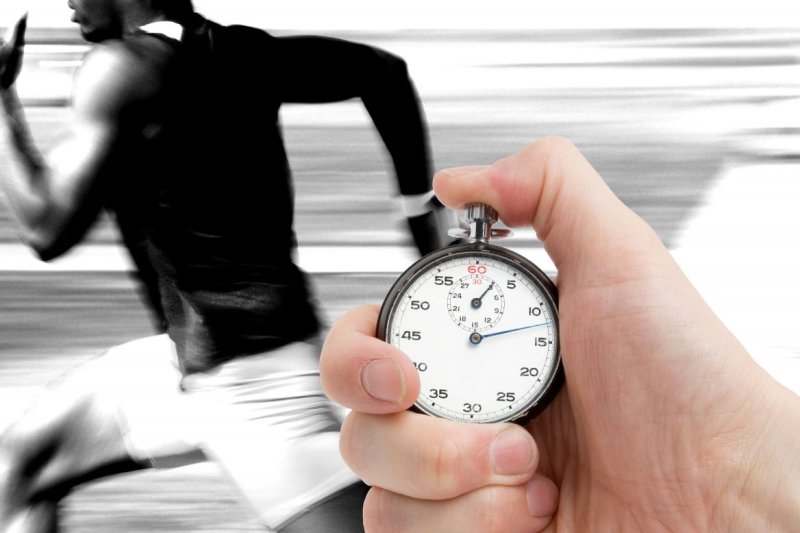